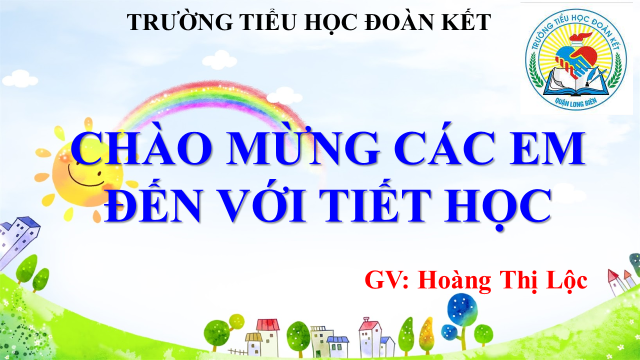 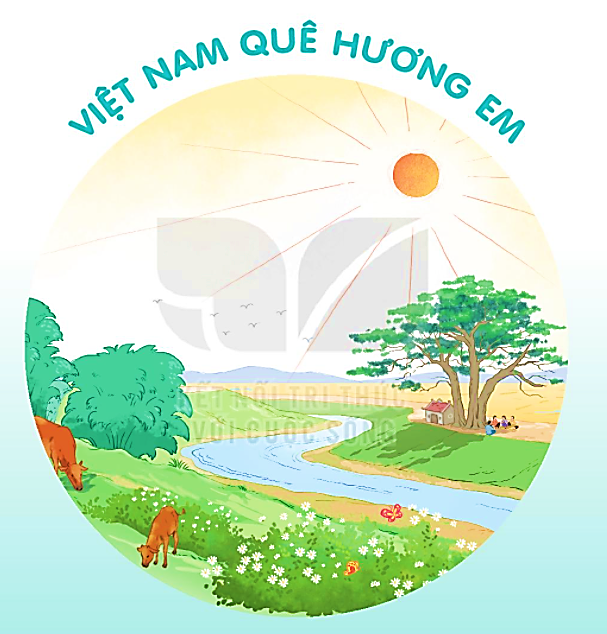 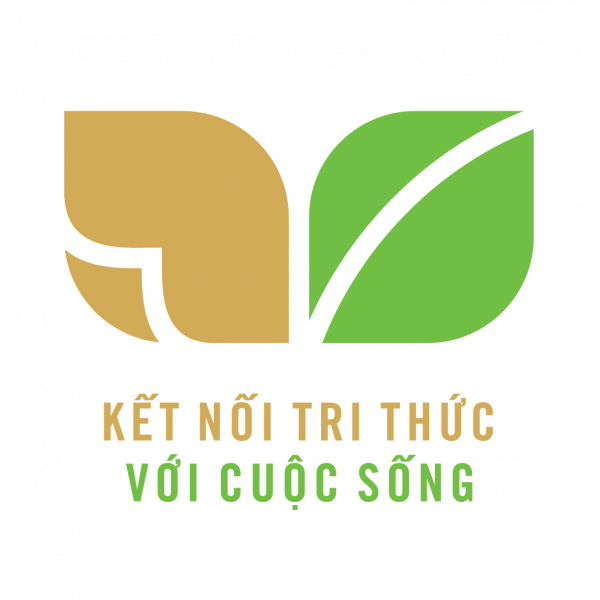 BÀI 26
BÀI 26
VIẾT
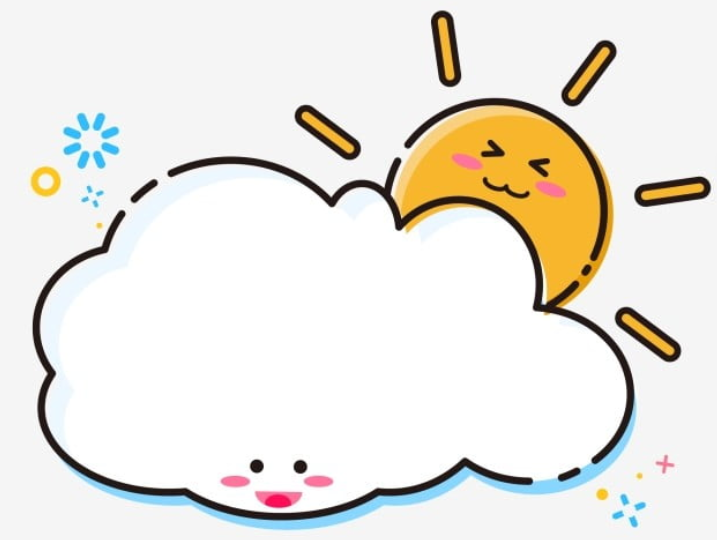 TRÊN CÁC MIỀN ĐẤT NƯỚC
Yêu cầu cần đạt
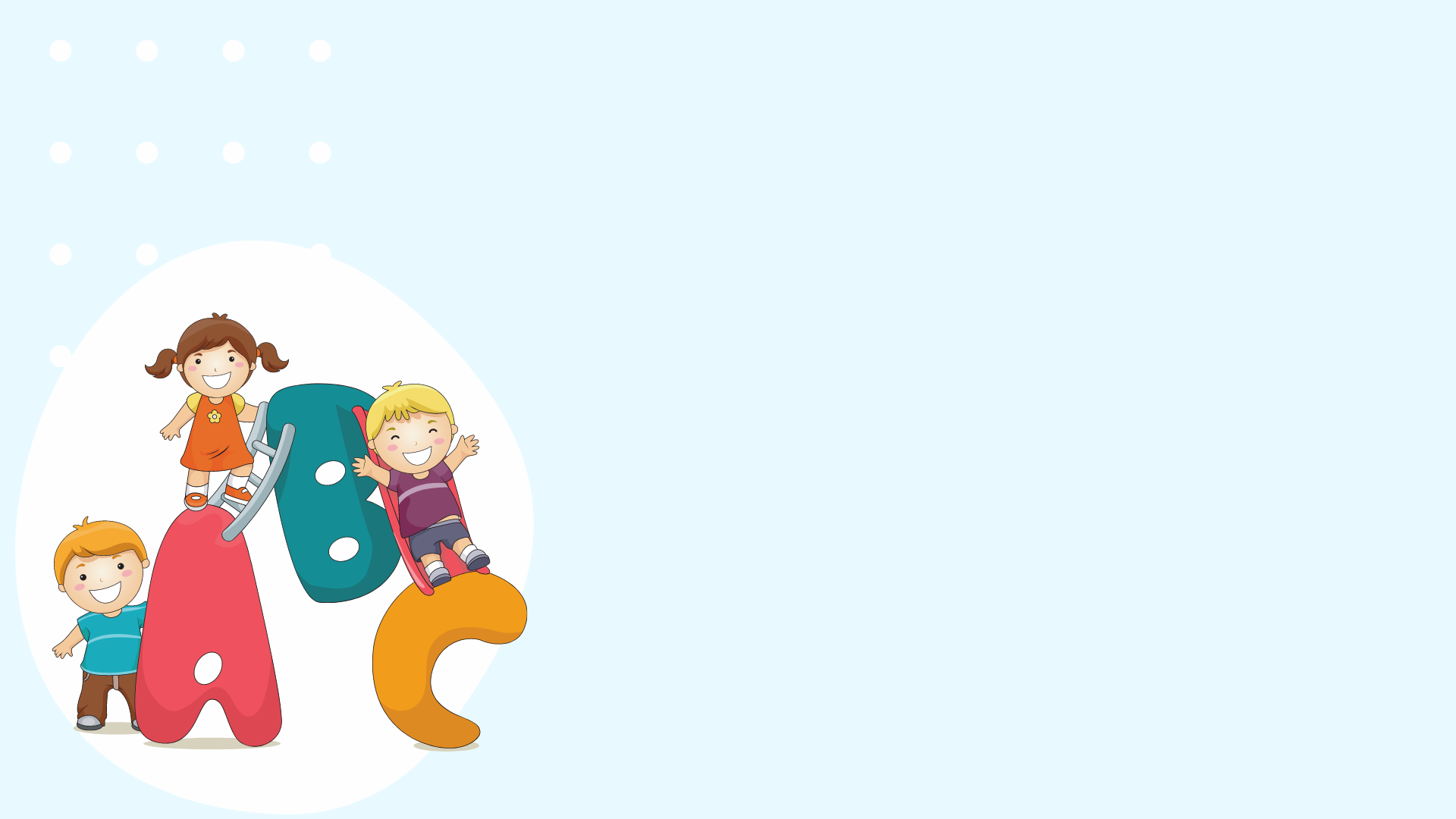 Nghe  - Viết đúng chính tả, trình bày bài hợp lí.
01
Làm đúng bài tập chính tả.
02
Giữ gìn vở cẩn thận, viết chữ đúng cỡ,  đều nét
03
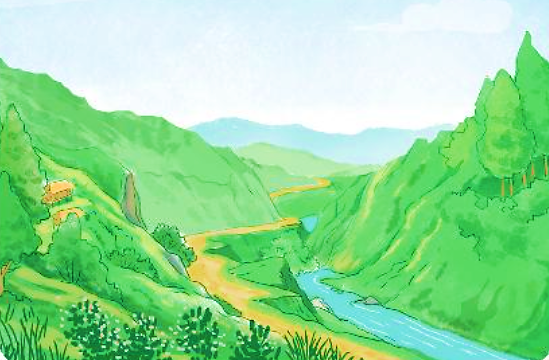 NGHE - VIẾT
TRÊN CÁC MIỀN ĐẤT NƯỚC
Nghe - viết: “Trên các miền đất nước”
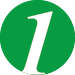 Bài tập tự chọn
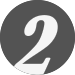 Nghe - viết:
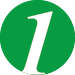 Trên các miền đất nước
Dù ai đi ngược về xuôi
Nhớ ngày Giỗ Tổ mùng Mười tháng Ba.

        Đường vô xứ Nghệ quanh quanh
Non xanh nước biếc như tranh họa đồ.

Đồng Tháp Mười cò bay thẳng cánh
Nước Tháp Mười lóng lánh cá tôm.
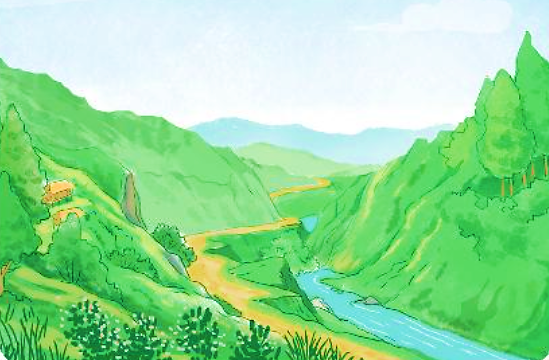 VIẾT BÀI
Học sinh viết bài vào vở ô li
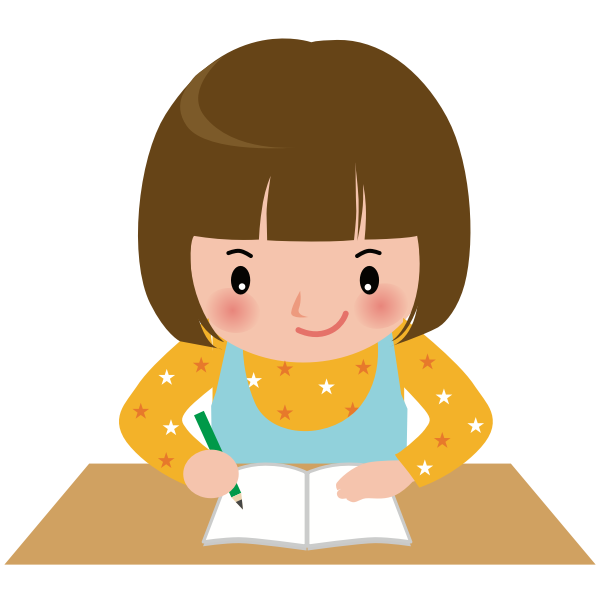 Viết tên 2 – 3 tỉnh hoặc thành phố mà em biết.
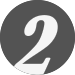 M: Hà Nội
Chọn a hoặc b.
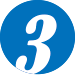 a. Chọn ch hoặc tr  thay cho ô vuông.
Bà còng đi  ch ợ    tr ời mưa
Cái tôm cái tép đi đưa bà còng.
          Đưa bà đến quãng đường cong
        Đưa bà vào tận ngõ    tr ong nhà bà.
  (Ca dao)
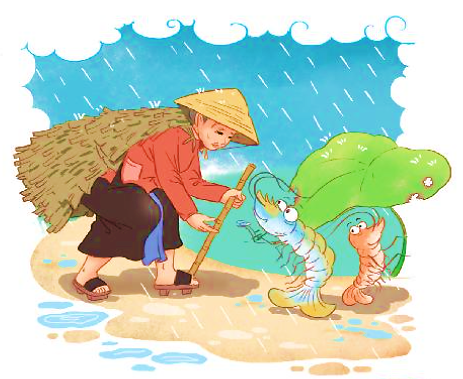 b. Tìm tiếng chứa iu hoặc iêu thay cho ô vuông.
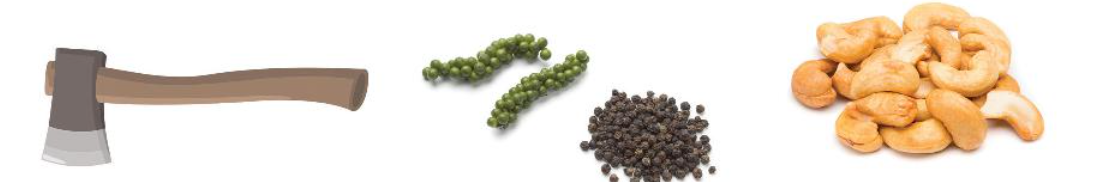 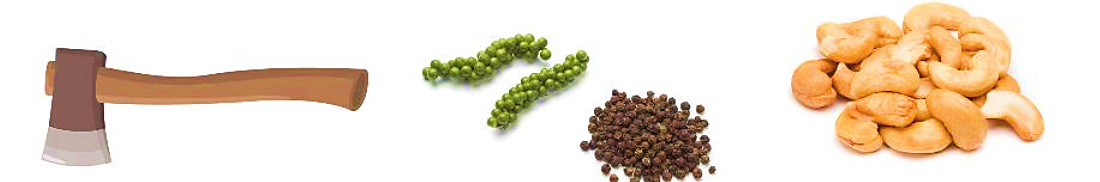 cái rìu
hạt tiêu
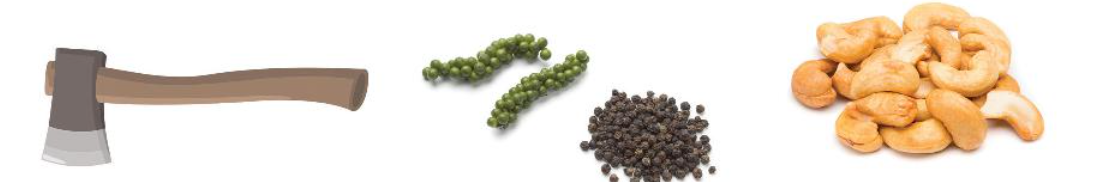 hạt điều
Yêu cầu cần đạt
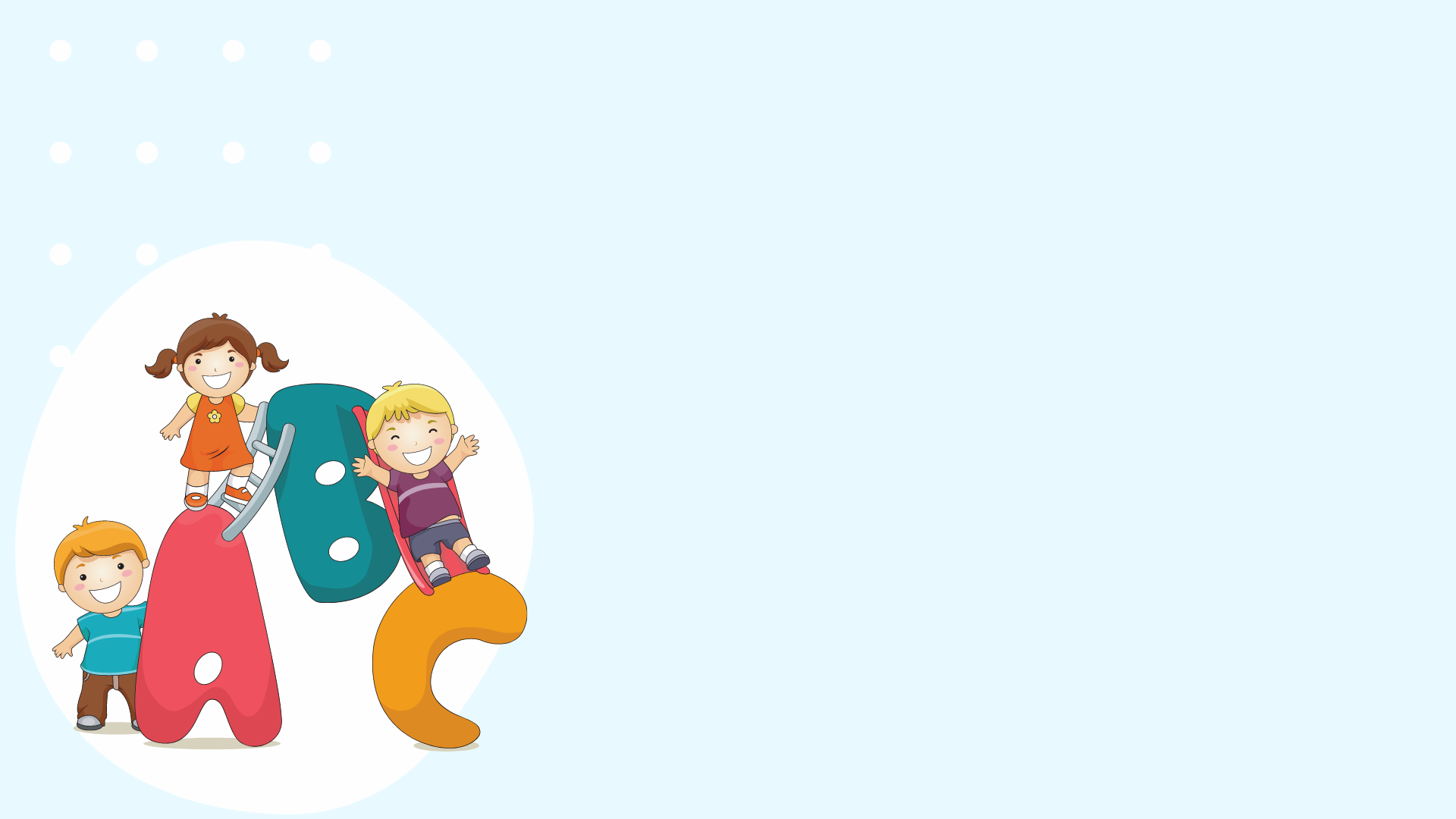 Nghe  - Viết đúng chính tả, trình bày bài hợp lí.
01
Làm đúng bài tập chính tả.
02
Giữ gìn vở cẩn thận, viết chữ đúng cỡ,  đều nét
03
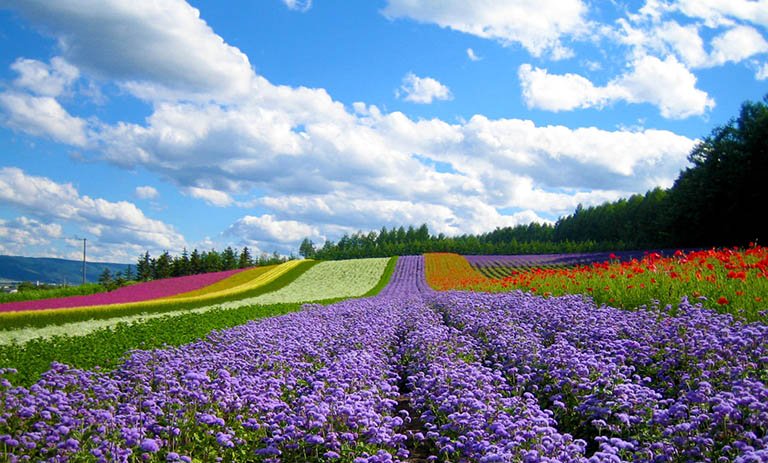 Tạm biệt các con